Pemodelan Proses Bisnis
Pemodelan
Menuangkan proses bisnis dalam bentuk diagram, sehingga:
Terdokumentasi
Dapat disampaikan kepada orang lain
Memudahkan pemahaman
Pemodelan dilakukan terhadap as-is dan to-be
Standar Pemodelan
Tujuan standar pemodelan adalah agar mudah dikomunikasikan dengan pihak lain yang juga mengerti tentang standar itu
Ada beberapa contoh standar:
ASME (American Association of Mechanical Engineering)
Flowchart/Flowmap
IDEF0 (Integration Definition For Function Modeling)
IGOE (Input, guide, output, enabler)
BPMN (Business Process Modeling Notation)
UML (Unified Modeling Language)
IGOE
Flowchart
Flowmap
IDEF0
Kebijakan perusahaan, hukum dll
Pengendalian
Output
Produk
Informasi
dll
Input
Material
Informasi
dll
Proses
SDM
Sistem
Sarana
dll
Mekanisme
IDEF0
ASME (American Society of Mechanical Engineers)
Operation
Indicates the main steps in a process – we use 2 types; one for value-adding and one for non value-adding steps
V
Inspection
Steps
V
Time
Comment
Indicates a check on quality or quantity
Steps A
Indicates movement of people, materials, paper, information, etc
Steps B
Transport
Steps C
Steps D
Indicates a temporary  storage, delay or hold-up between consecutive operations
Steps E
Delay
Steps F
Steps G
Storage
Indicates a controlled storage, such a filing, which is not a delay
ASME
V
BPMN
BPMN
Swimlane
Swimlane yang digunakan di buku mirip dengan IGOE dan BPMN
Ada penyederhanaan notasi
Hanya menggunakan kotak dan panah
Lebih menekankan pada deskripsi pada proses
Tujuannya agar lebih mudah dipelajari, digambarkan, dan dipahami
Komponen
3R
Roles: aktor yang melakukan proses
Responsibilities: task yang dilakukan oleh aktor
Routes: workflow atau jalur yang merupakan urutan langkah
Aktor
Penamaan Proses
Urutan Langkah
Percabangan
Langkah opsional
Jika urutan tidak jadi masalah
Paralel
Bentuk percabangan lain
Tambahan trigger waktu
Studi Kasus
PT XYZ adalah sebuah perusahaan asuransi, yang bisnis utamanya adalah manajemen resiko dan return akibat dari ketidakpastian masa depan. Resiko selalu melibatkan dua istilah, yaitu :
Ketidakpastian 
Kerugian, entah kerugian fisik maupun finansial.
Batasan Masalah
Proses bisnis yang dimodelkan adalah berdasarkan proses pengajuan klaim asuransi yang ada di PT XYZ.
Proses bisnis dimodelkan dilihat dari sudut pandang perusahaan asuransi bukan dari sudut pandang customer atau sudut pandang perusahaan reasuransi.
Lazimnya perusahaan asuransi akan menghadapi klaim pertanggungan dari para anggota pada waktu yang tidak terkirakan sebelumnya
Ketika perusahaan berupaya untuk meminimalisir jumlah kerugian, perusahaan akan mengambil suatu jumlah tertentu sebagai jaminan atas resiko yang ditanggung, jumlah inilah yang disebut dengan retensi.
Jika batas retensi yang telah ditetapkan ternyata lebih rendah dari jumlah klaim yang harus dibayarkan, maka perusahaan akan menghadapi resiko reputasi sekaligus resiko default yaitu perusahaan tidak mampu menutup klaim yang diajukan oleh anggota secara penuh
Suatu perusahaan asuransi pasti akan mereasuransikan sebagian resiko tersebut kepada perusahaan reasuransi selama biayanya lebih tinggi dibandingkan dengan yang dibebankan oleh perusahaan reasuransi, dengan kata lain jika expected loss nya lebih tinggi dari pada yang diperkirakan oleh perusahaan reasuransi
Hirarki Perusahaan
Batasan Masalah (3)
Proses pengajuan klaim yang dimodelkan hanya klaim yang menjadi wewenang Head Office (HO) meliputi klaim kematian untuk polis kadaluarsa, polis medikal, cacat tetap total, rawat inap, klaim dari polis yang diajukan di HO, klaim dengan nilai pertanggungan diatas 50 juta rupiah (US$ 5000).
Proses pengajuan klaim dilakukan di Branch Office (BO) tempat objek pertanggungan
Brainstorming Milestone
Framing Process
Analisis as-is
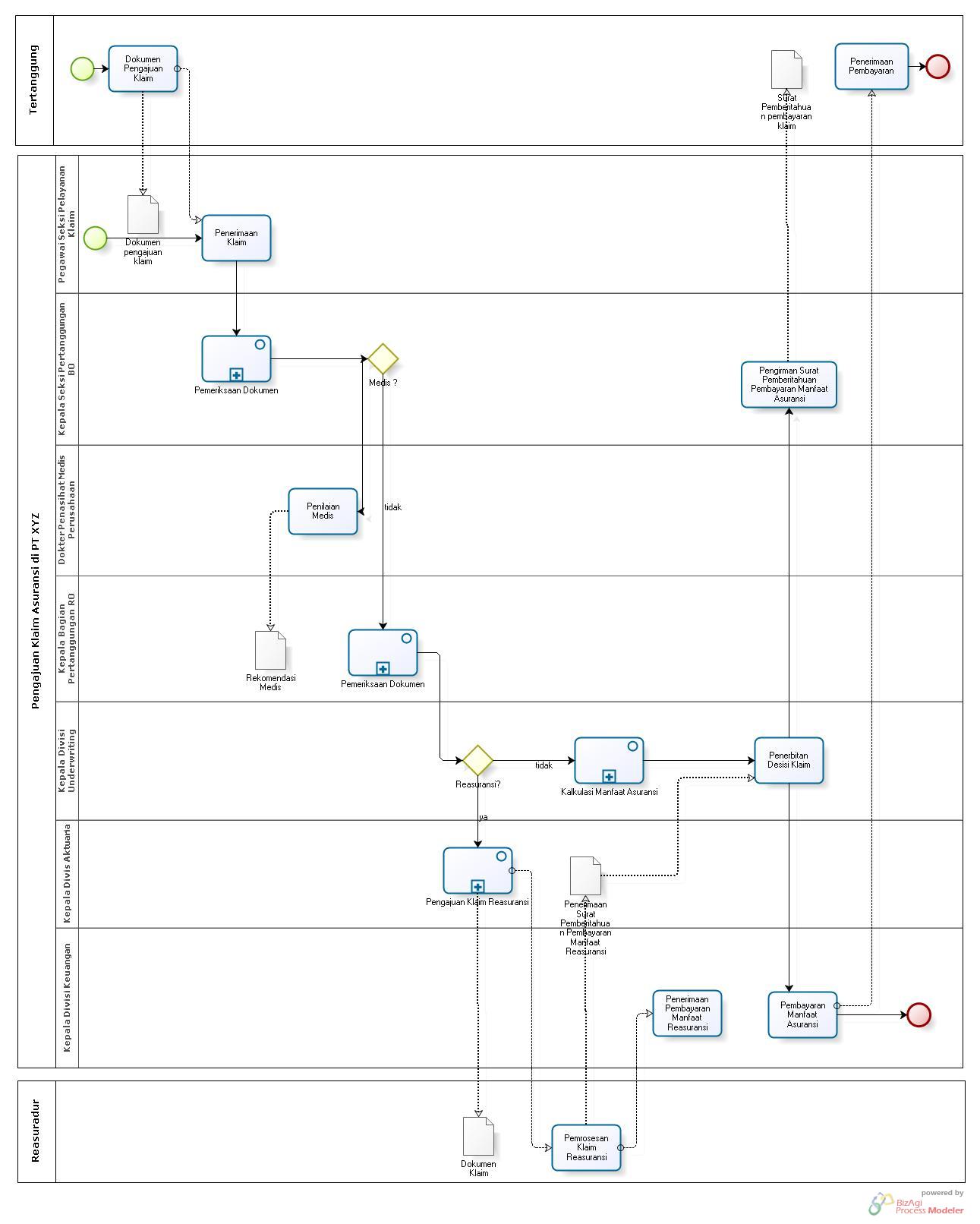 Analisis as-is
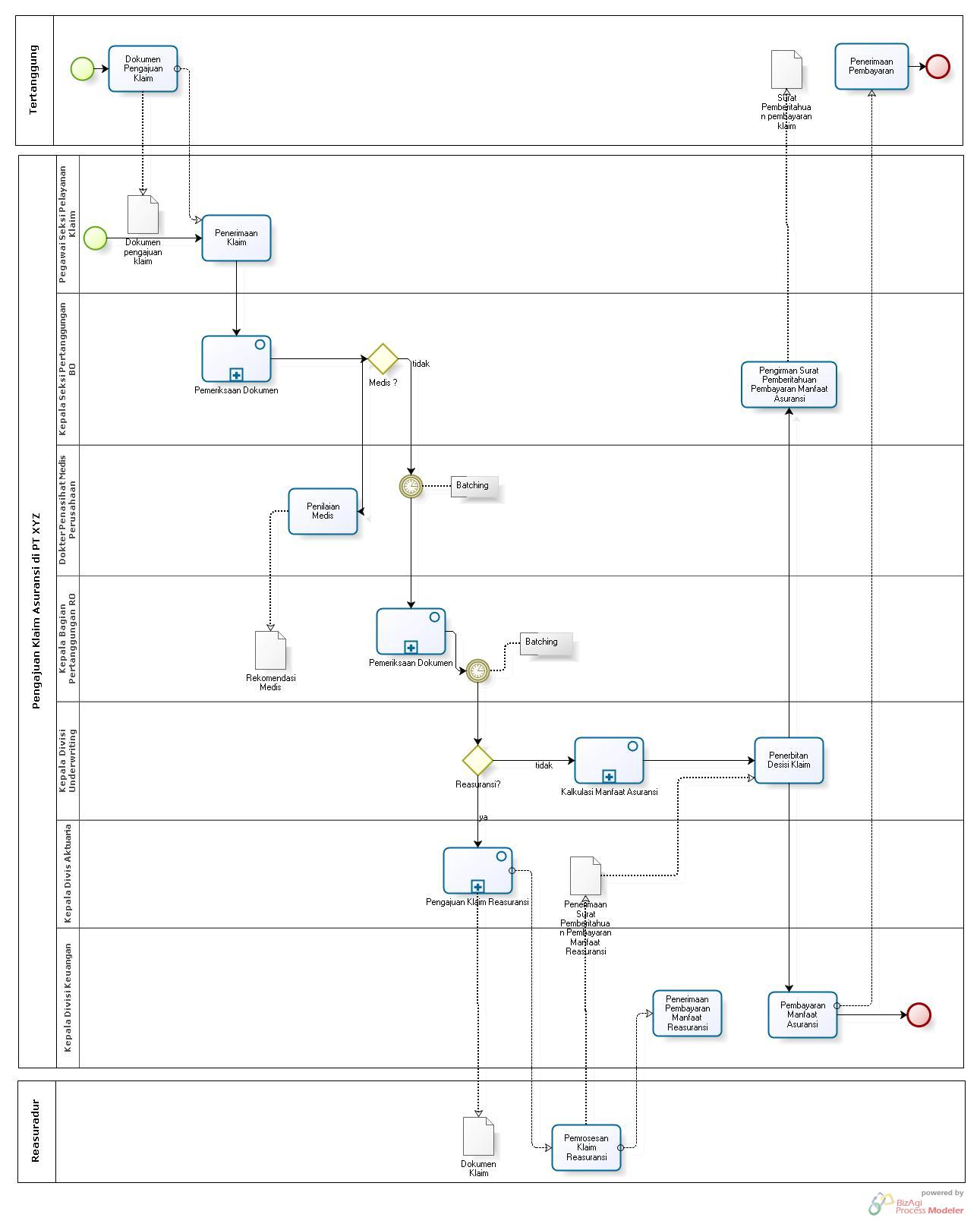 Breakdown Process
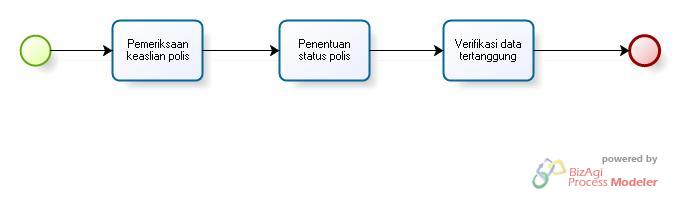 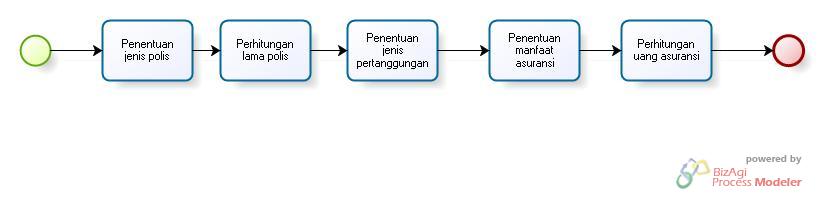 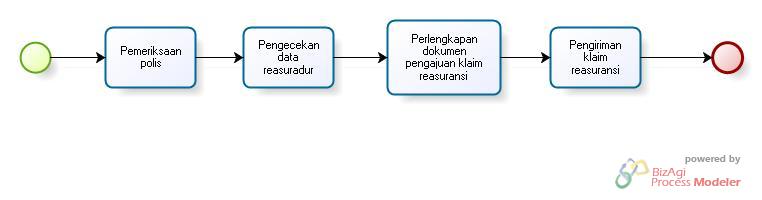 To-be
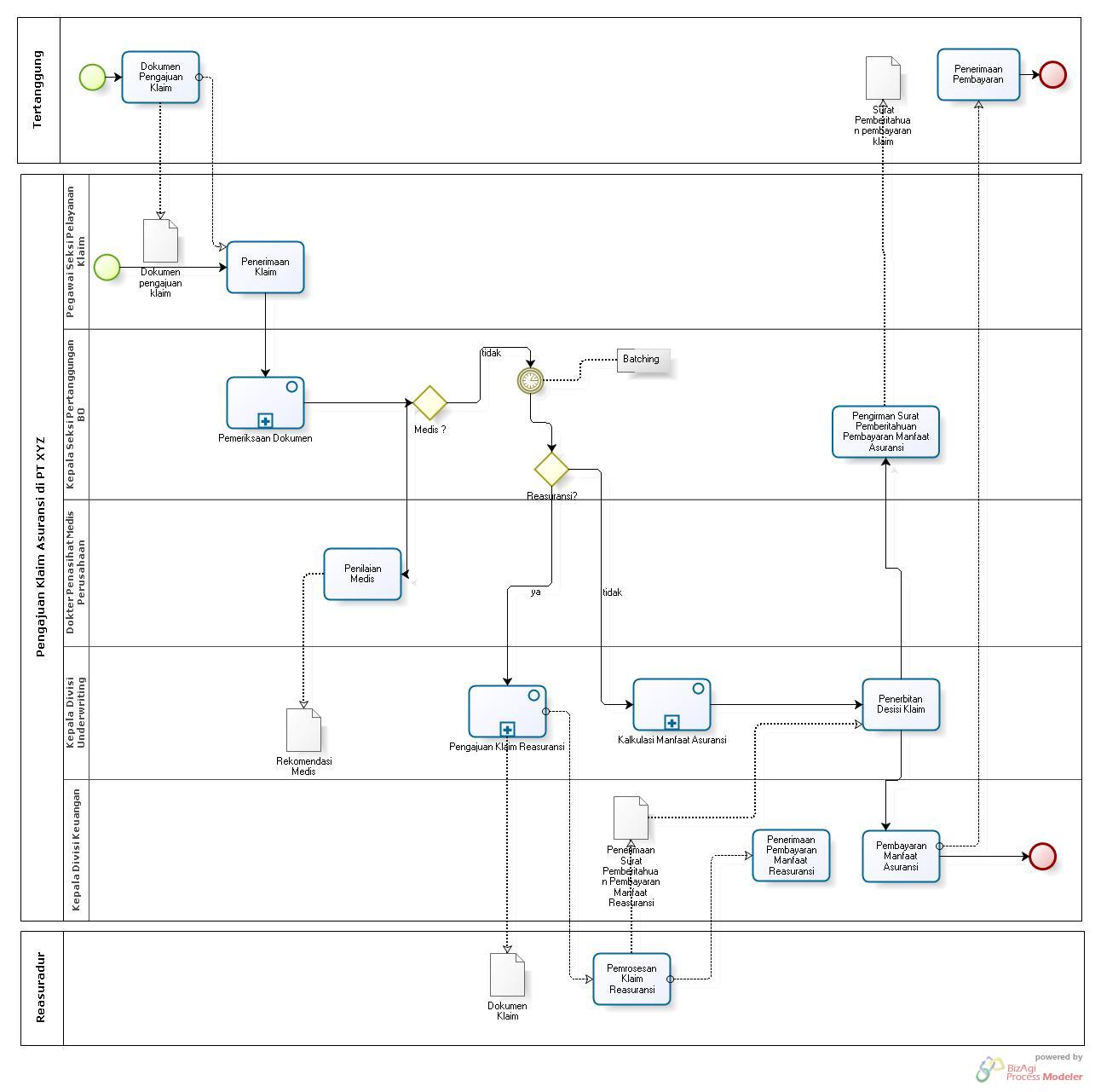